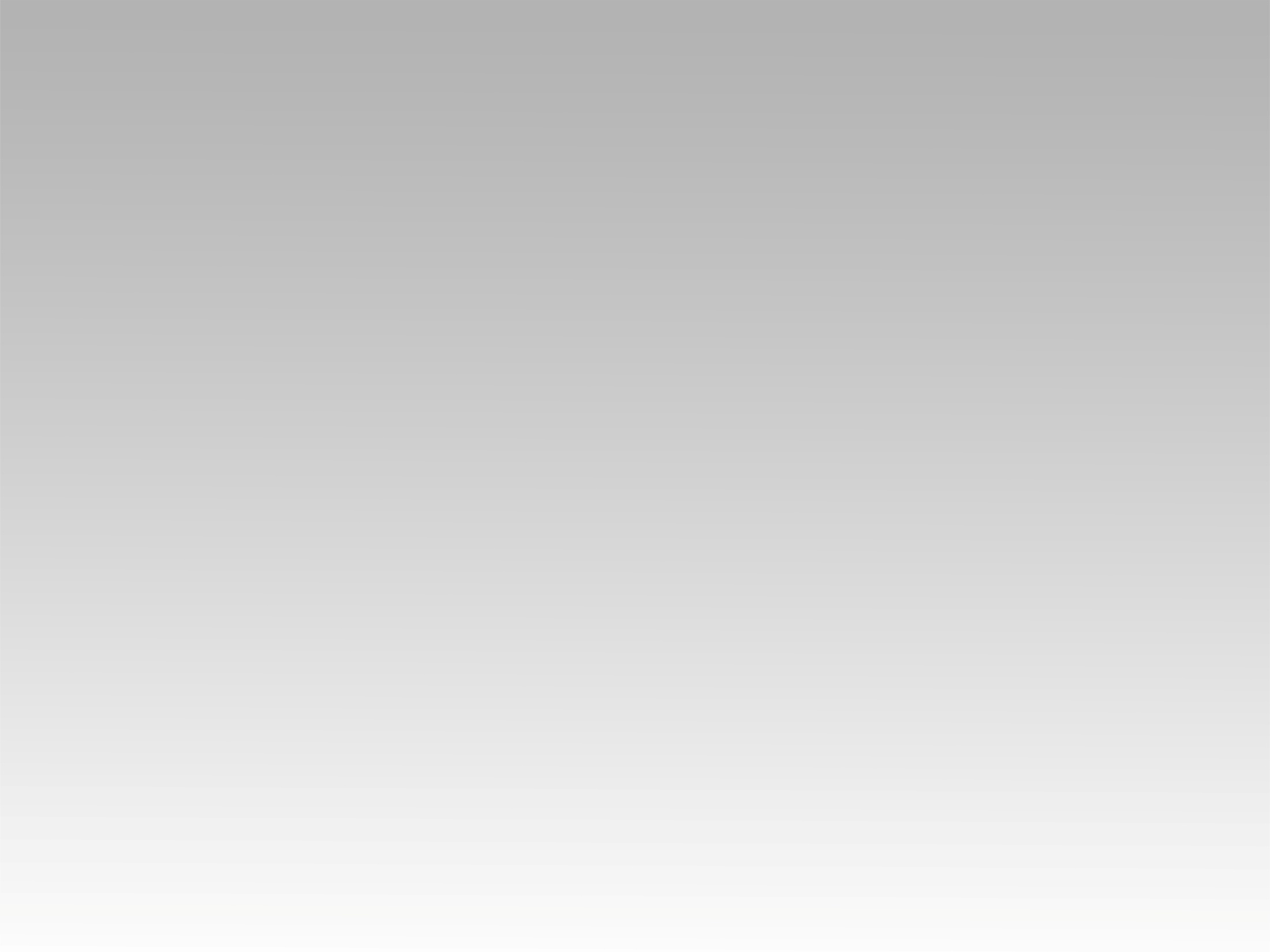 تـرنيــمة
في مذود البقر
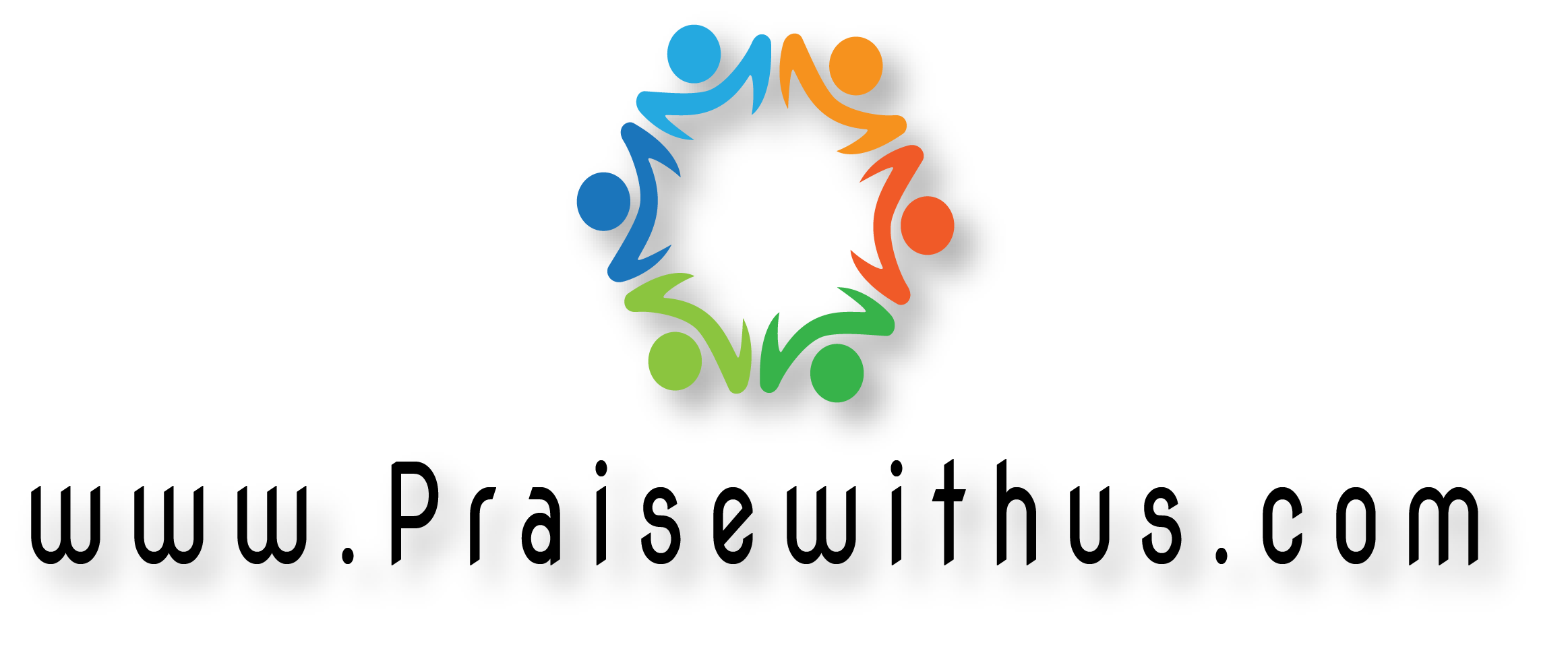 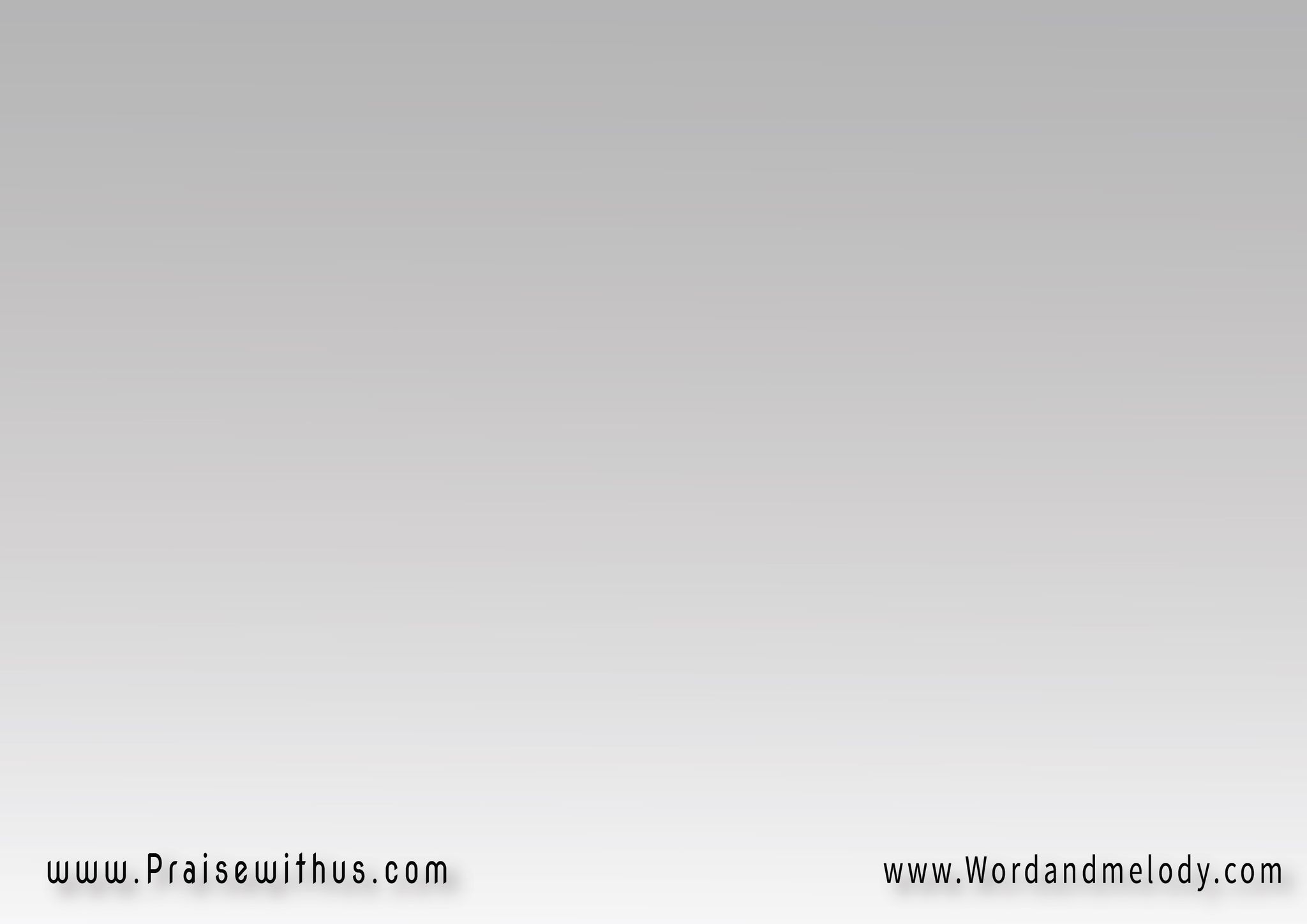 1- 
في مذود البقر 
كان نايم مبسوطالنونو الصغير
في التبن محطوط
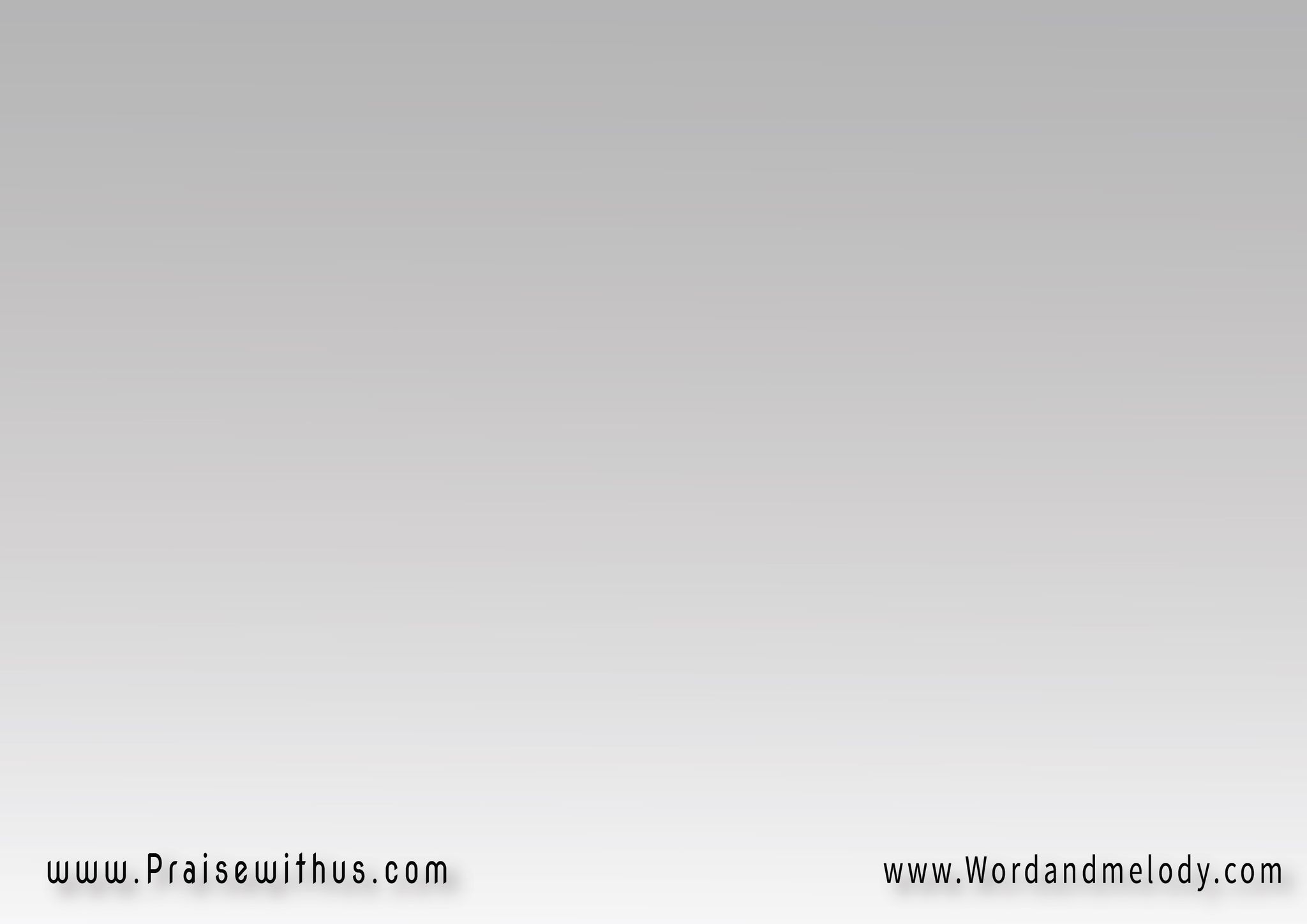 2- 
نجوم السماء 
من بعيد نظروهوهو في المذود 
محل ما حطوه
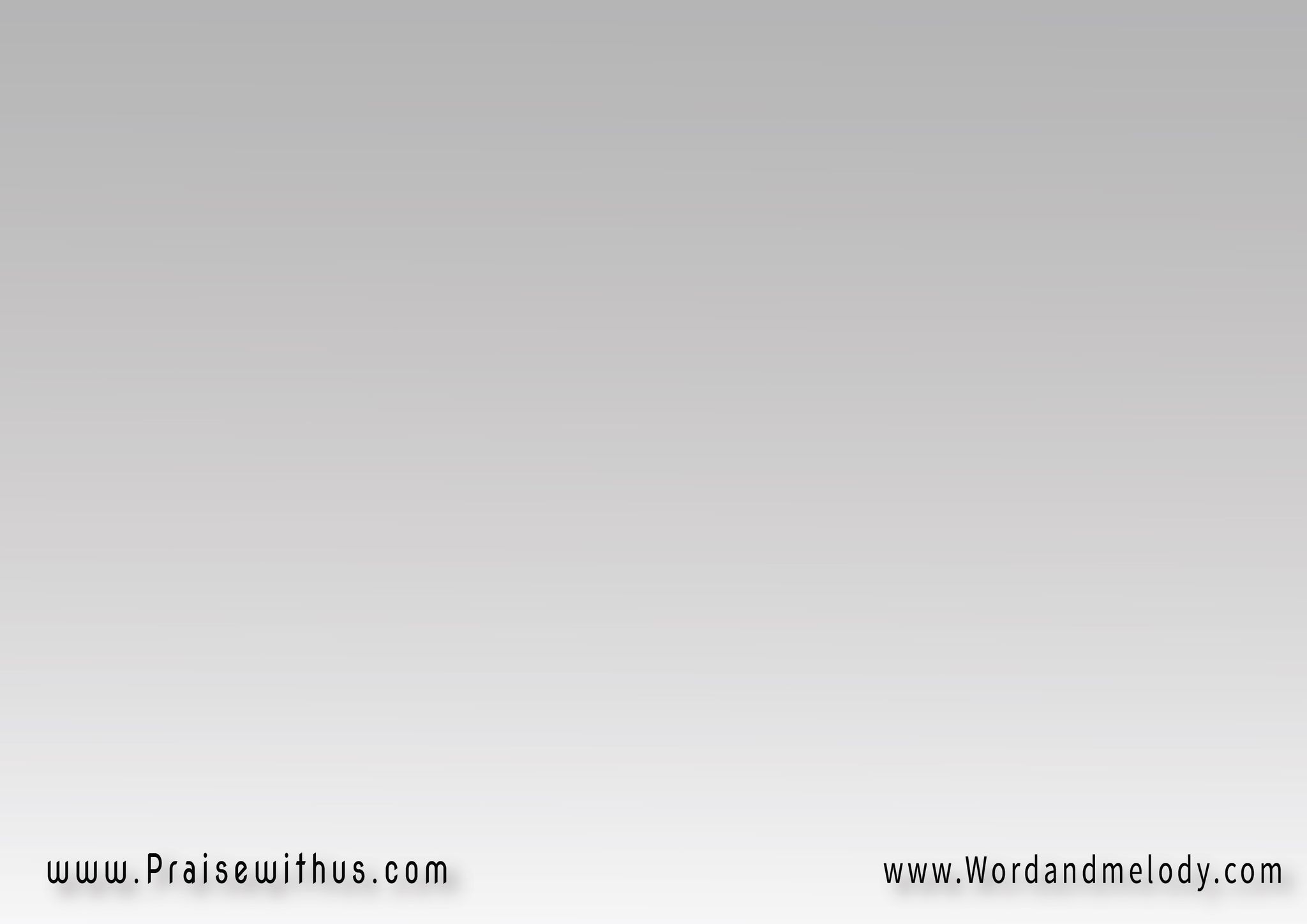 3- 
 البقر بينعر 
وصوته مسموعوهو مش خايف 
مابيبكيش يسوع
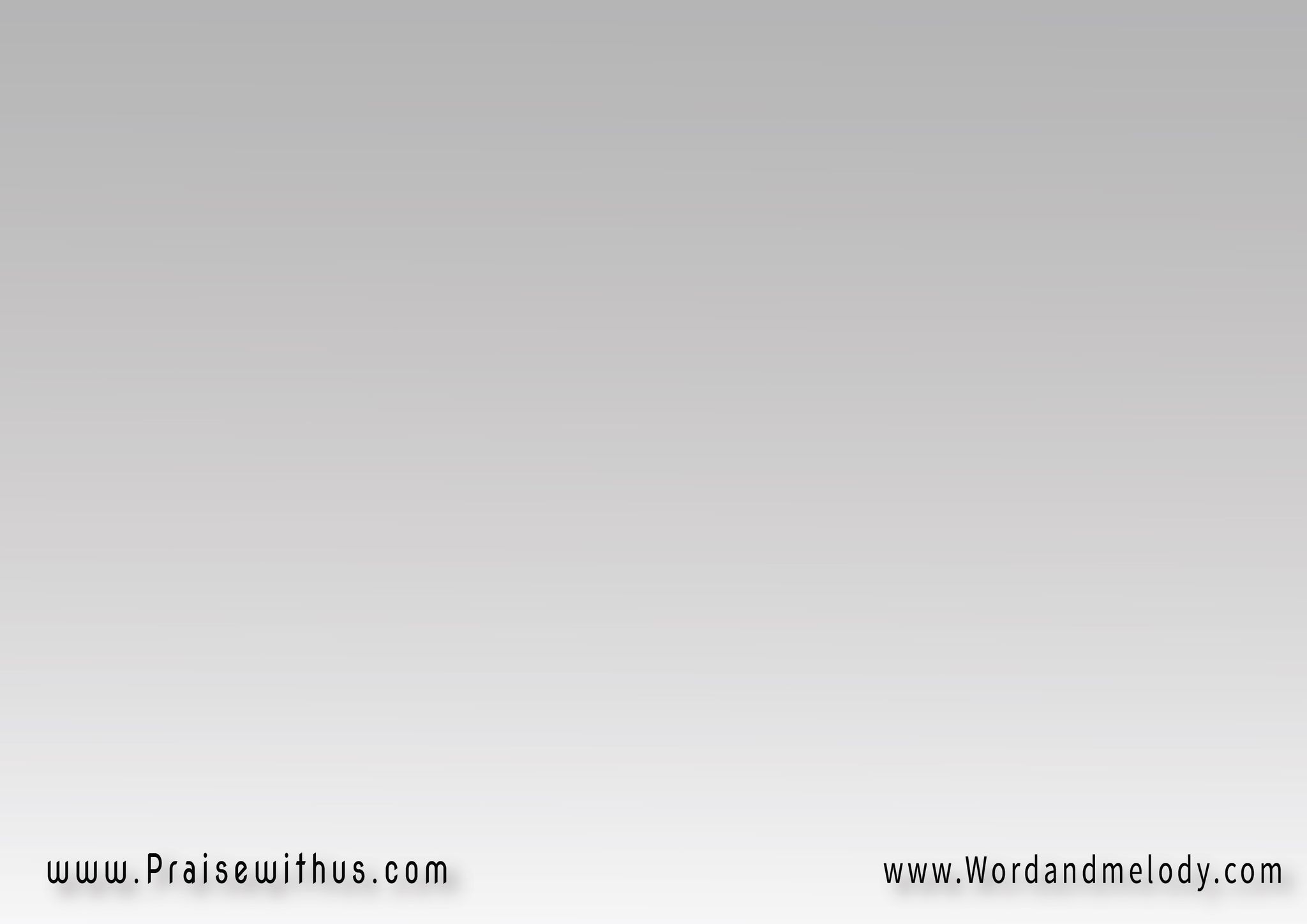 4- 
بحبك يا ربي 
يا ملك لطيفخليني مطاوع 
وقلبي نضيف
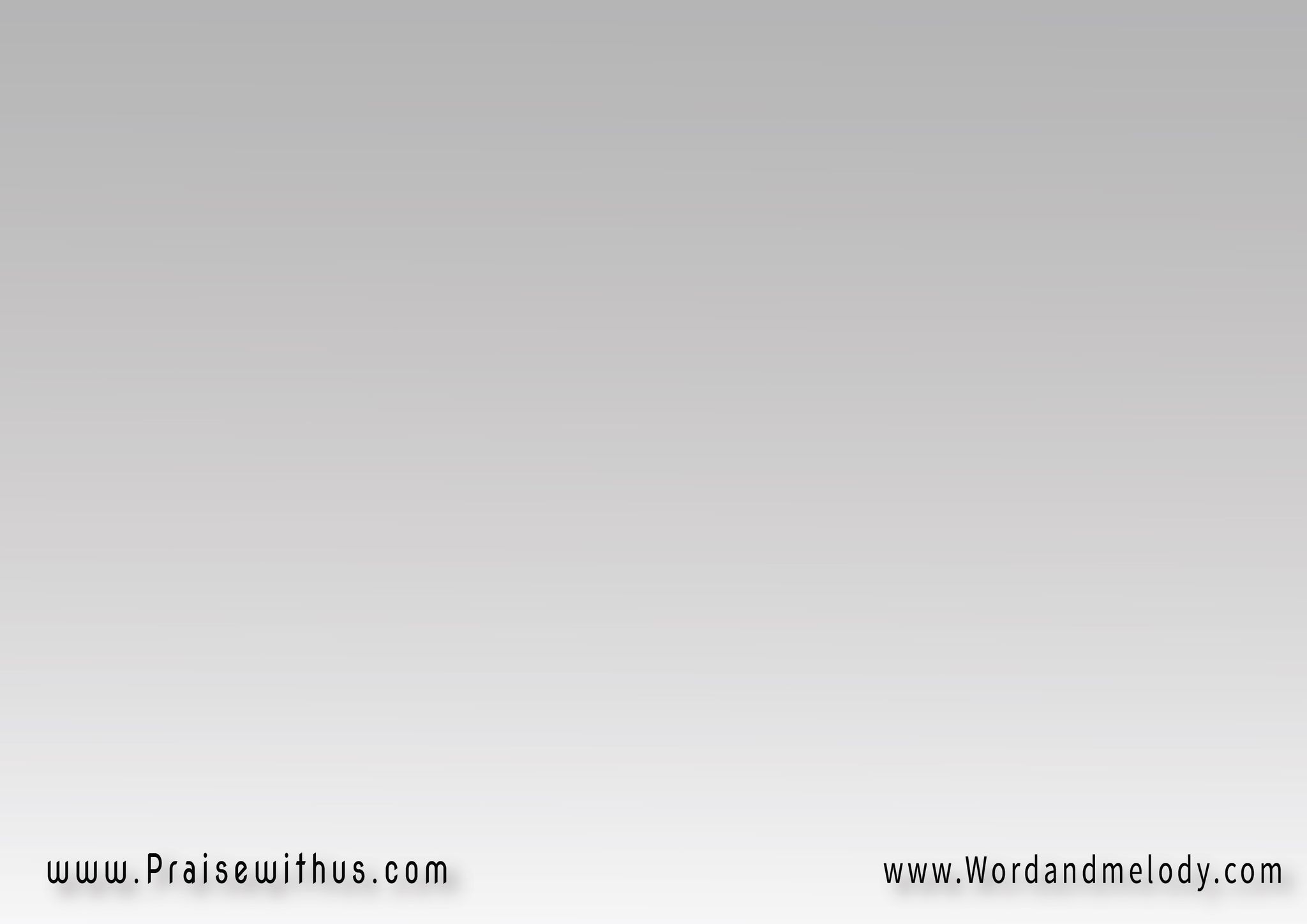 5- 
تعال يا ربي 
وبات عندنا 
وخدنا في الآخرة
لفوق في السما
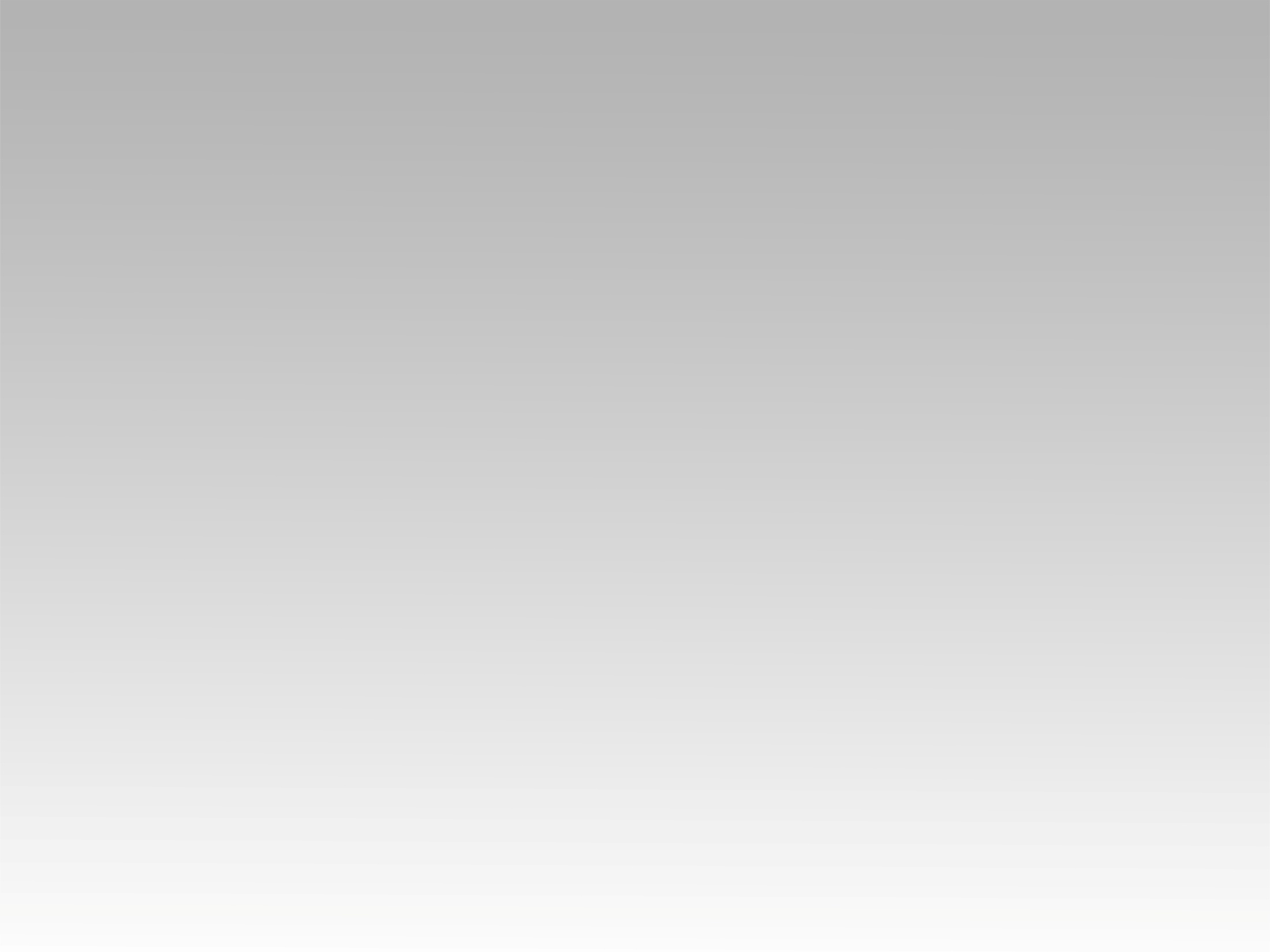 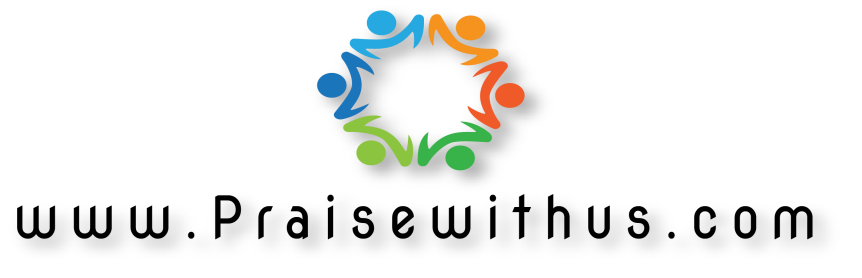